Inborn Errors of Amino Acid Metabolism
(Renal Block)
Biochemistry of:
Phenylketonuria (PKU)
Maple Syrup Urine Disease (MSUD)
Albinism
Homocyteinuria
Alkaptonuria
Inborn Errors of aa Metabolism
Caused by enzyme loss or deficiency due to gene loss or gene mutation
Phenylketonuria (PKU)
Due to deficiency of phenylalanine hydroxylase enzyme
Most common disease of aa metabolism
Results in hyperphenylalaninemia
Phenylketonuria (PKU)
Classic PKU:
Due to deficiency of phenylalanine hydroxylase
Conversion of Phe to Tyr requires tetrahydrobiopterin (BH4)
Even if phenylalanine hydroxylase level is normal
The enzyme will not function without BH4
Hence Phe is accumulated
Phenylalanine
accumulated
Phenylalanine hydroxylase
Page 1009
Voet Biochemistry 3e
© 2004 John Wiley & Sons, Inc.
The pathway of phenylalanine degradation
Phenylketonuria (PKU)
Atypical hyperphenylalaninemia:
Due to deficiency of BH4
Caused by the deficiency of:
Dihydropteridine reductase
Dihydrobiopterin synthetase
Carbinolamine dehydratase
GTP
Page 1010
Dihydrobiopterin
synthetase
Voet Biochemistry 3e
© 2004 John Wiley & Sons, Inc.
Formation, utilization, and regeneration of 5,6,7,8-tetrahydrobiopterin (BH4) in the phenylalanine hydroxylase reaction
Characteristics of PKU
In the absence of BH4, Phe will not be converted to Tyr
Phe accumulated
BH2
Page 1010
Voet Biochemistry 3e
© 2004 John Wiley & Sons, Inc.
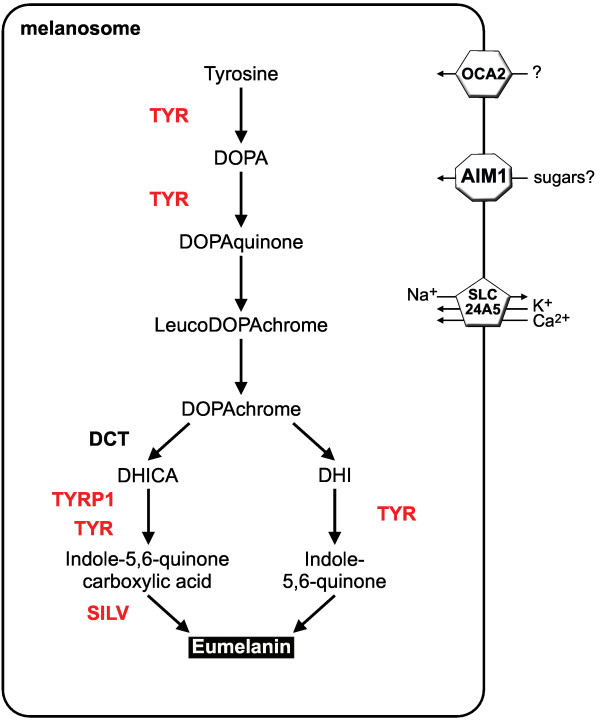 No or less
tyrosine
Page 1002
Voet Biochemistry 3e
© 2004 John Wiley & Sons, Inc.
No or less melanin
Light skin in PKU patients
Melanin
Melanin biosynthesis from tyrosine
Characteristics of PKU
Tyr will not be converted to catecholamine neurotransmitters
Synthesis of catecholamines requires BH4
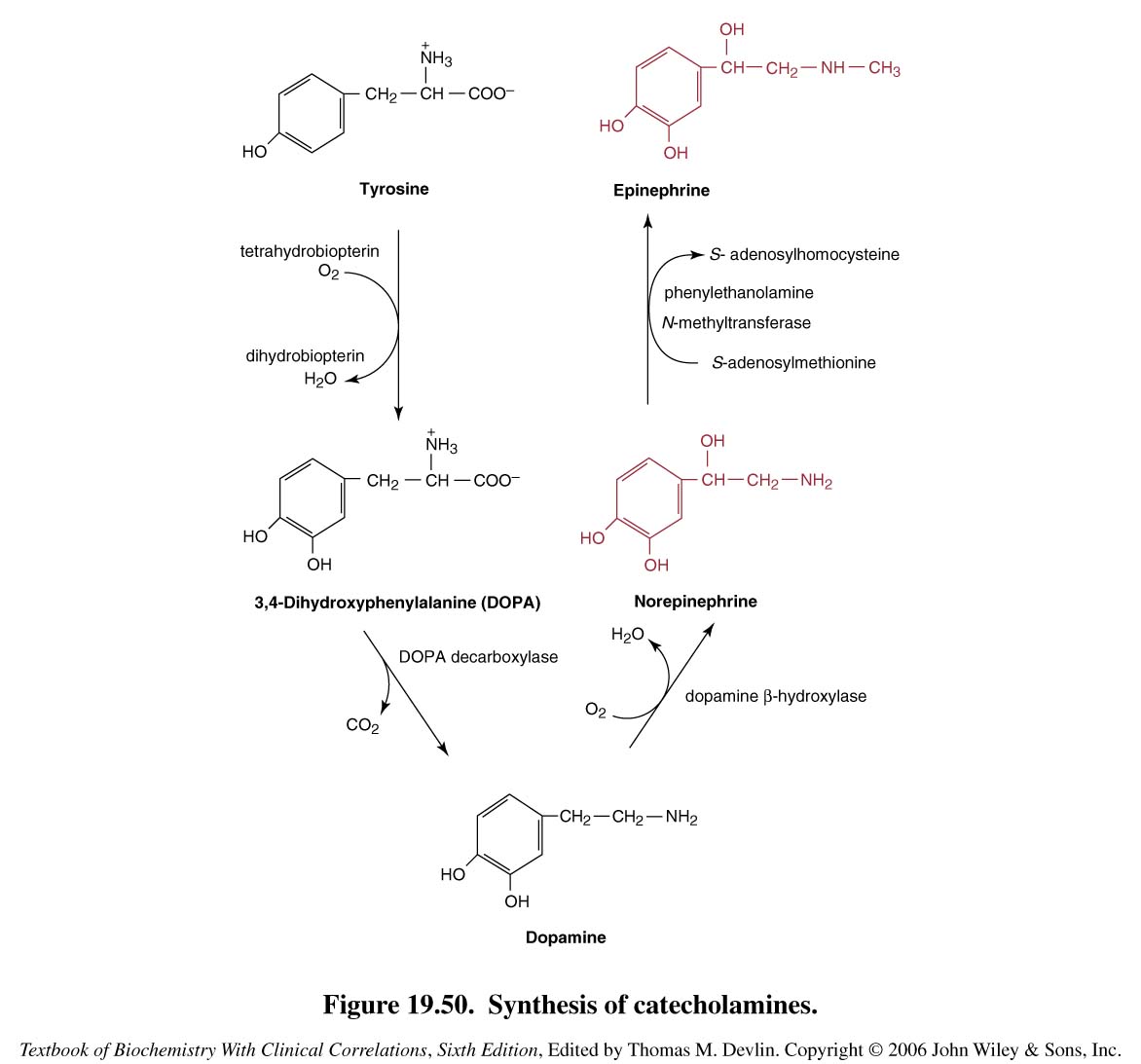 Characteristics of PKU
Trp will not be converted to serotonin (a neurotransmitter) as it requires BH4
Page 1025
Voet Biochemistry 3e
© 2004 John Wiley & Sons, Inc.
Synthesis of serotonin
Characteristics of PKU
CNS symptoms: Mental retardation, failure to walk or talk, seizures, etc.
Hypopigmentation
Deficiency of melanin
Hydroxylation of tyrosine by tyrosinase is inhibited by high phe conc.
Characteristics of PKU
Elevated phenylalanine in tissues, plasma, urine
Phe is degraded to phenyllactate, phenylacetate, and phenylpyruvate
Gives urine a mousy odor
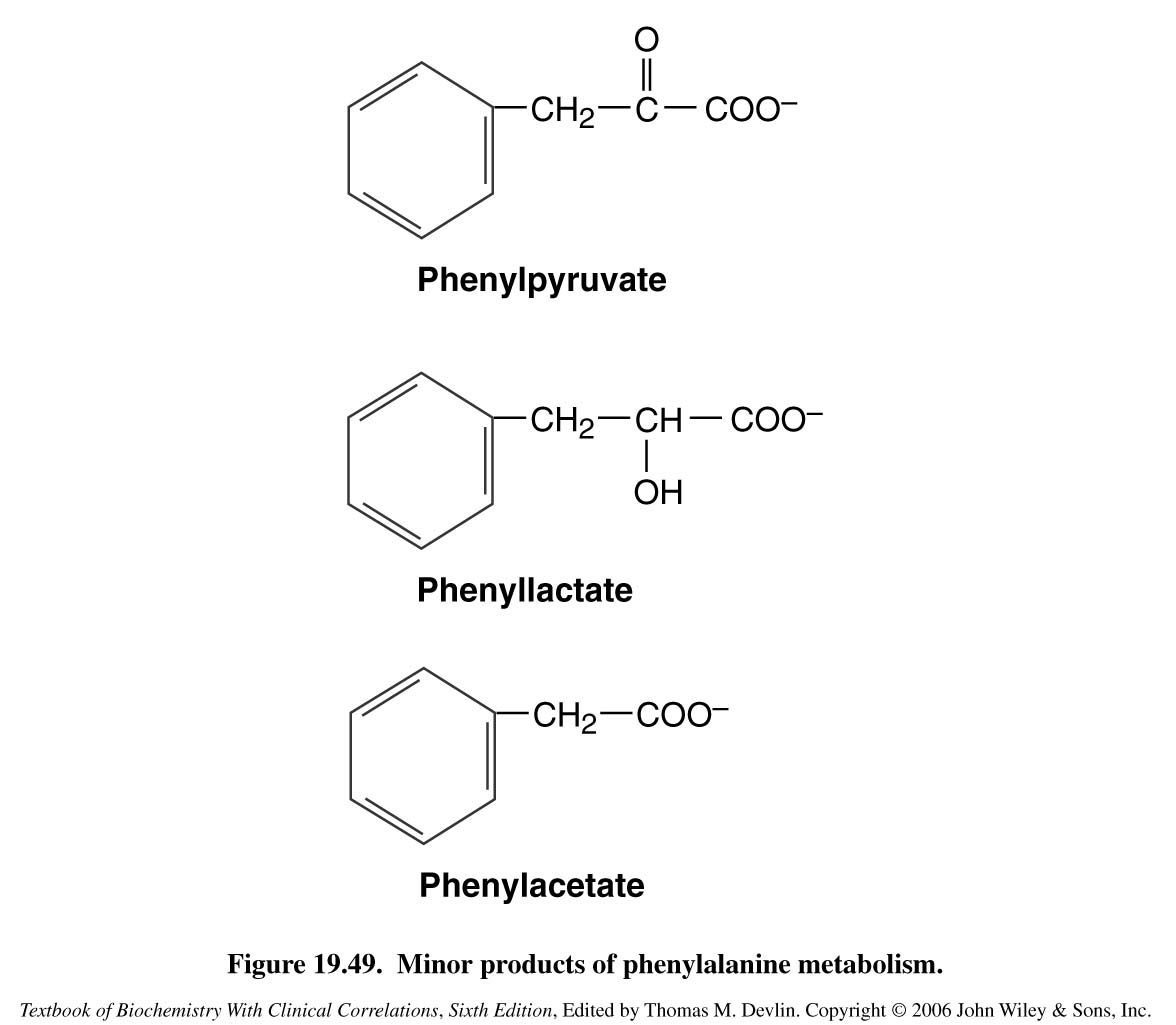 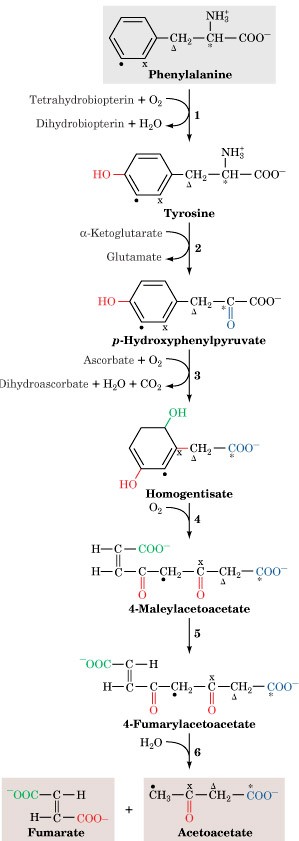 Cause of mousy urine smell in PKU
Characteristics of PKU
Prenatal diagnosis is done by detecting gene mutation in fetus
Neonatal diagnosis in infants is done by measuring blood phe levels
Treatment:
Life long phe-restricted diet
Maple Syrup Urine Disease
Due to deficiency of branched chain a-ketoacid dehydrogenase
The enzyme decarboxylates leucine, isoleucine and valine
These aa accumulate in blood
Symptoms: mental retardation, physical disability, metabolic acidosis, etc.
Maple syrup odor of urine
Maple Syrup Urine Disease
Types:
Classic type: Most common, due to little or no activity of a-ketoacid dehydrogenase
Intermediate and intermittent forms: Some enzyme activity, symptoms are milder
Thiamin-responsive form: High doses of thiamin increases a-ketoacid dehydrogenase activity
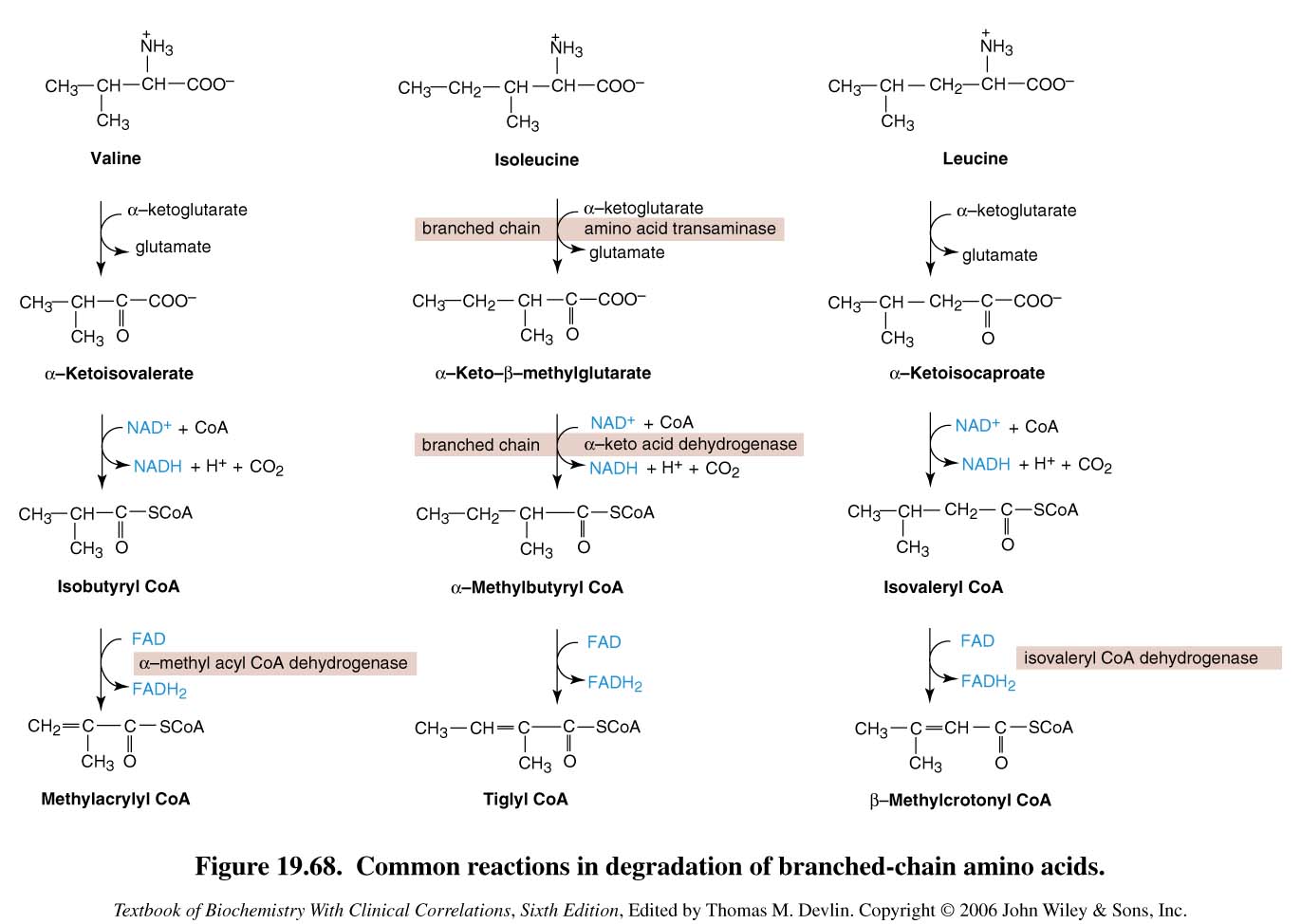 Valine, Isoleucine,
Leucine and their
keto acids
accumulated
Degradation of branched-chain amino acids: valine, isoleucine and leucine.Deficiency of branched chain a-keto acid dehydrogenase leads to MSUD.
Maple Syrup Urine Disease
Treatment:
Limited intake of leucine, isoleucine and valine
Albinism
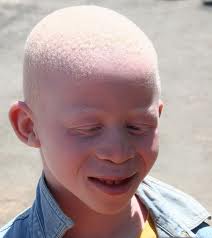 A disease of tyrosine metabolism
Tyrosine is involved in melanin production
Melanin is a pigment of hair, skin, eyes
Due to tyrosinase deficiency
Melanin is absent in albino patients
Hair and skin appear white
Vision defects, photophobia
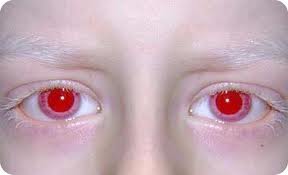 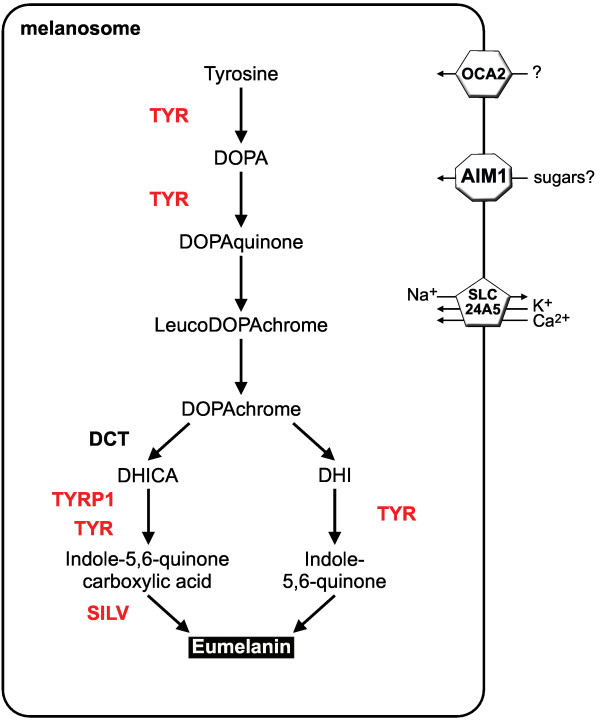 Tyrosinase
Page 1002
Voet Biochemistry 3e
© 2004 John Wiley & Sons, Inc.
Melanin
Melanin biosynthesis from tyrosine: Deficiency of tyrosinaseleads to albinisim
Homocystinuria
Due to defects in homocysteine metabolism
Deficiency of cystathionine b-synthase
Converts homocysteine to cystathione
High plasma and urine levels of homocysteine
High plasma homocysteine is a risk factor for atherosclerosis and heart disease
Skeletal abnormalities, osteoporosis, mental retardation, displacement of eye lens
Methionine and its
metabolites are
accumulated
Cystathione b-synthase
Cysteine becomes
deficient
Page 1002
Voet Biochemistry 3e
© 2004 John Wiley & Sons, Inc.
Methionine degradation pathway: Deficiency of cystathione b-synthase leads to homocystinuria / homocysteinemia
Homocystinuria
Treatment:
Oral administration of vitamins B6, B12 and folate
Vitamin B6 is a cofactor for cystathionine b-synthase
Methionine-restricted diet
Homocysteinemia
Hyperhomocysteinemia is also associated with:

Neural tube defect (spina bifida)
Vascular disease (atherosclerosis)
Heart disease
Deficiency of:
Tetrahydrofolate
Methionine synthase
Vitamin B6, B12
Folic acid
Neural
tube
defect
+
Hyperhomocysteinemia
Cystathione b-synthase
Page 1002
Voet Biochemistry 3e
© 2004 John Wiley & Sons, Inc.
Methionine degradation pathway: Deficiency of cystathione b-synthase leads to hyperhomocystinuria / hyperhomocysteinemia
Alkaptonuria
A rare disease of tyrosine degradation
Due to deficiency of homogentisic acid oxidase
Homogentisic acid is accumulated in tissue and cartilage
Homogentisic aciduria: elevated homogentisic acid in urine
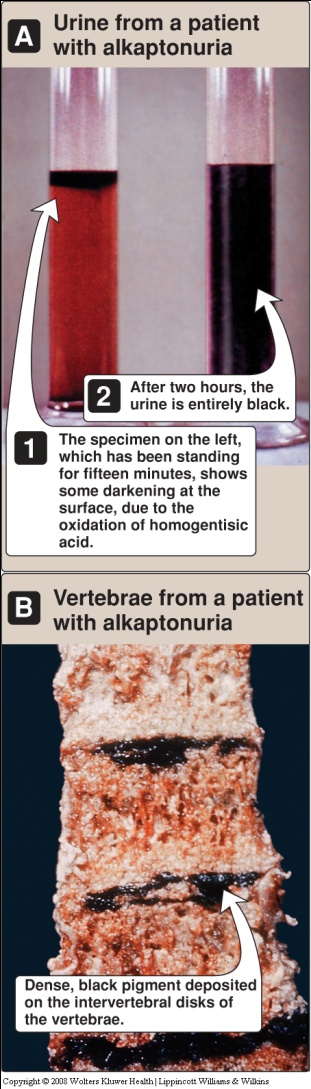 Alkaptonuria
Homogentisic acid is oxidized to dark pigment in urine over time
Arthritis, black pigmentation of cartilage and tissue
Usually asymptomatic until adulthood
Restricted intake of tyrosine and phenylalanine reduces homogentisic acid and dark pigmentation
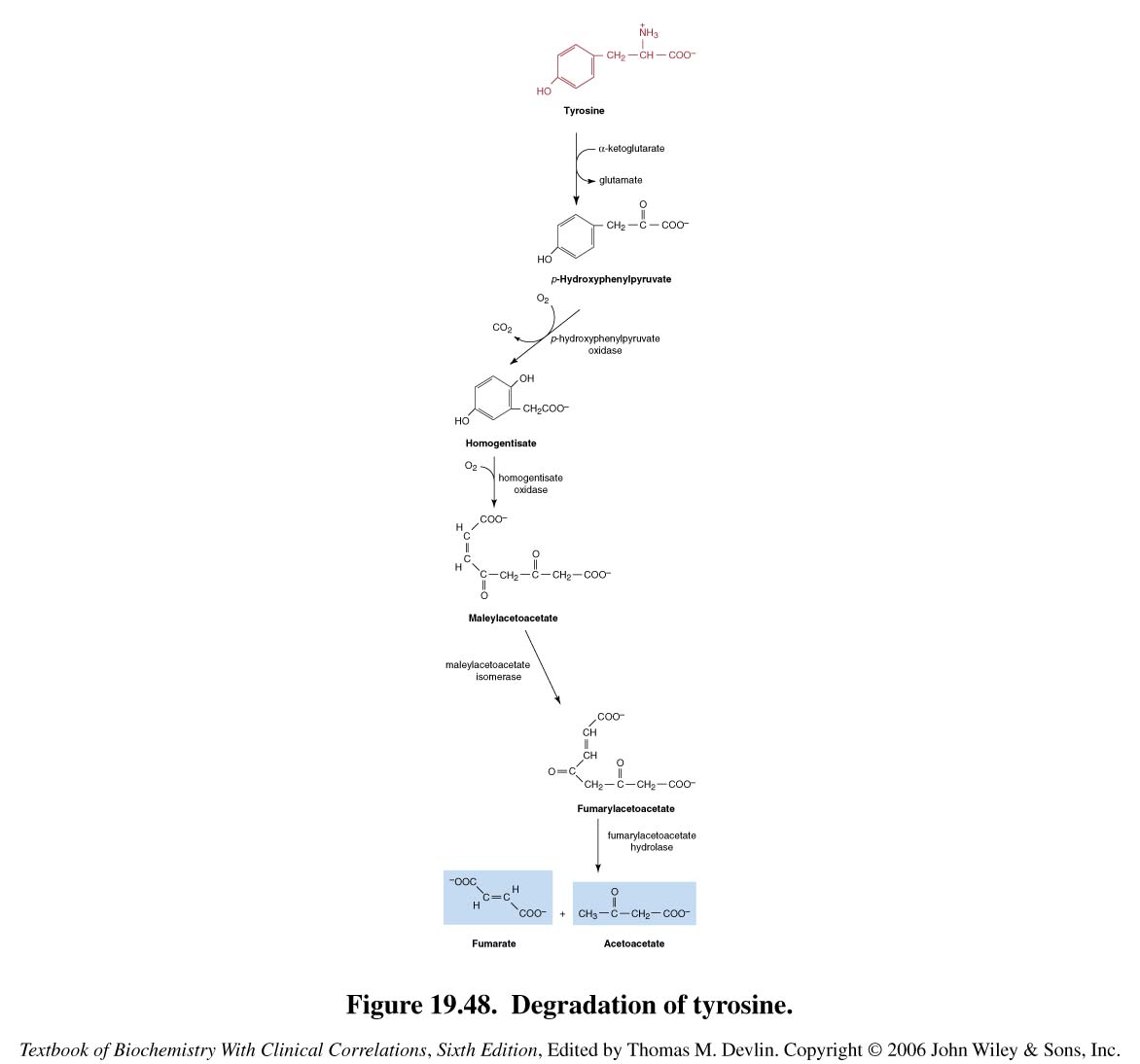 Degradation of tyrosineDeficiency of homogentisic acid oxidase leads to alkaptonuria
Homogentisate oxidase